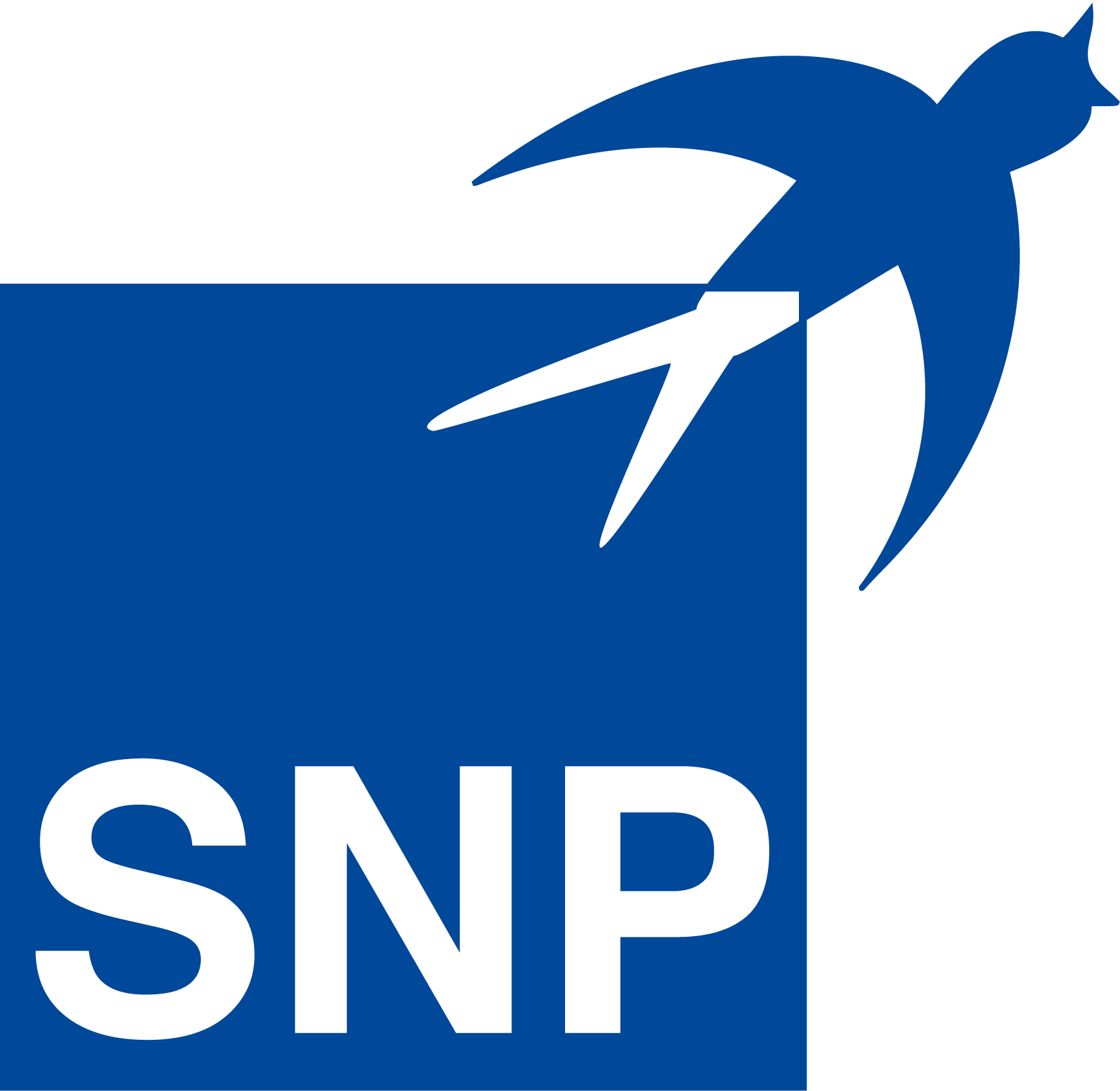 Flexible, Secure, Easy to Use – Protection for Data and Trade Secrets with SNP Test Data Organizer
Data protection requirements for SAP test systems have increased sharply in recent years. But it is not only the protection of personal data that plays a key role: Company secrets and intellectual property also need to be protected from unauthorized access.

SNP Test Data Organizer transfers your sensitive data to test systems securely in a scrambled format. Whether it’s personal data, prices, formulas or more, our software enables you to easily configure central data protection settings at the push of a button – including intellectual property protection. 

A large number of templates simplifies the configuration of your test systems in line with data protection requirements, allowing you to scramble test data as well as any logical dependencies. For example, if you want to change an IBAN, our rule base automatically adjusts the account number within the IBAN accordingly. Simply predefined or individually adaptable!  
The Self-Service function allows you to control access rights to sensitive data: For example, you can define which employees are allowed to request which application data for their test cases, as well as which test data must only be provided in a scrambled format. Easily customizable and extendable at any time! 
SNP Test Data Organizer scrambles your data where necessary: during the data transfer or in the existing test system. Benefit from maximum flexibility!
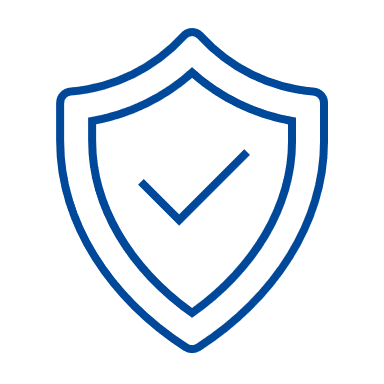 Optimal Protection Thanks to Direct Data Transfer to the SAP Target System
SNP Test Data Organizer is installed as software on your SAP system and controls the secure data transfer. The data transfer itself takes place via RFC or via export/import using a file system directly from the source to the target system. This means that your data is never stored outside your IT system in compliance with data protection regulations.
SNP Test Data Organizer
SAP test system
SAP source system
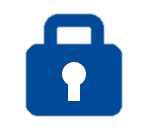 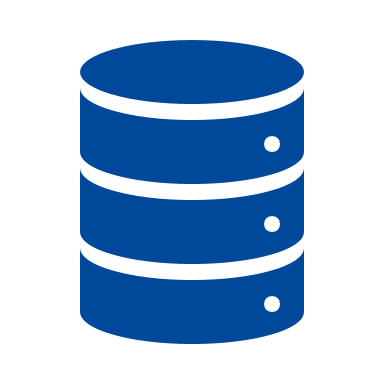 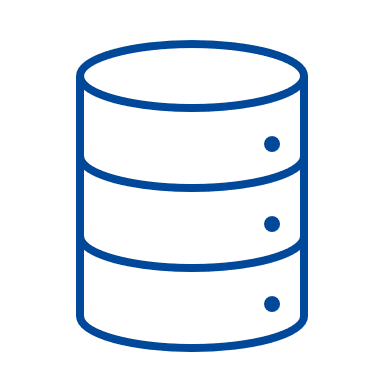 Data protection
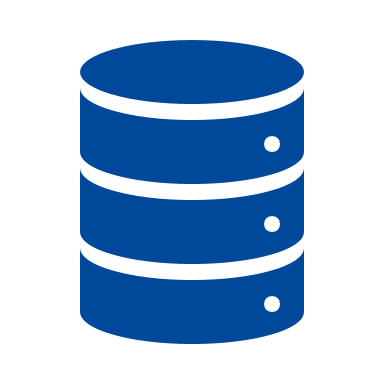 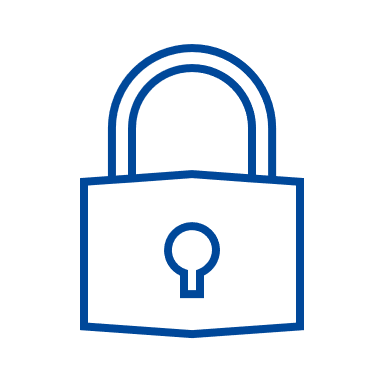 Simply Explained – Secure Test Systems via Masking and Scrambling
Data protection
Goal
“Data protection was previously almost impossible to implement for our complex system landscape: Training systems, development systems and ever-changing privacy policies have specific requirements for handling sensitive data. Thanks to SNP Test Data Organizer, our IT department can now adjust settings centrally and flexibly adapt the data protection – not only according to the GDPR, but also for formulas and prices.”
Masking
Scrambling
Methods
Pseudonymization

Change data from the source system

Data source:
Existing system data
Anonymization*

Use of valid external test data

Data source:
SNP data pool
Functions
Customer, German pharmaceutical group
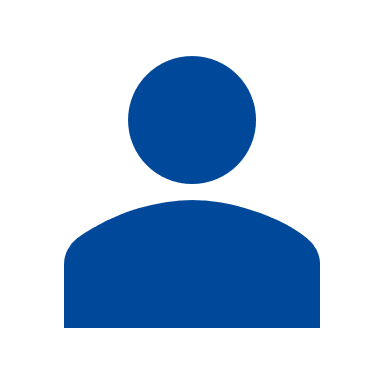 * Anonymization means selectively scrambling the data.